Network Theory:Community Detection
Dr. Henry HexmoorDepartment of Computer ScienceSouthern Illinois University Carbondale
Community Definition
A community is a subset of nodes in the network that form a cohesive group.In order to discover how to detect communities in a network it is essential that to understand what a vertex cut set is, which is set of vertices whose removal disconnects the network; thereby laying the foundational step in detecting communities.Let us consider the following network:



{C} is the minimum vertex cut set in accordance with the above network.Three community detection algorithms are explained the following slides:
A global algorithm (Kernighan and Lin, 1970)
Spectral Partitioning
Girvan - Newman Algorithm
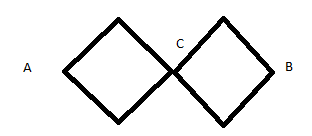 A GLOBAL ALGORITHM(Kernighan and Lin, 1970)
Divide network vertices into two groups of input size in some way, including randomly
For each pair (i, j) of vertices such that i is in one and j is in the other group, compute change in the cut set by an interchange between i and j (keeping their neighbors but move to the other group). Among all pairs (i, j), find the pair whose interchange would reduce the cut set the most. Swap that pair
Repeat step 2 making sure interchange is non-repeated for a pair of nodes
After all possible swaps are complete, the obtained result is the best network position in terms of communities
Example 1:




Example 2:
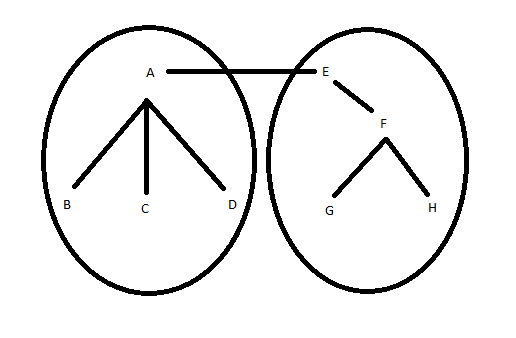 If A and E are swapped, 
A adds three to cut set 
E adds one to cut set
Therefore, this is a bad swap
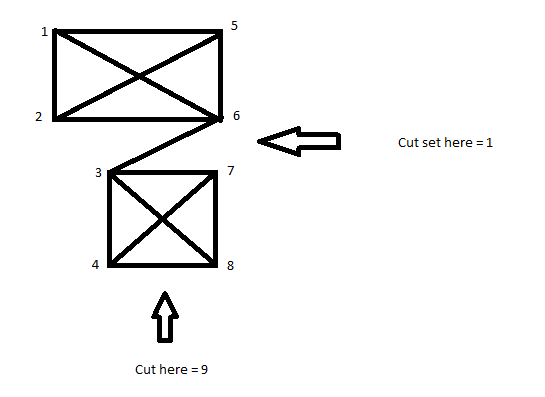 SPECTRAL POSITIONING
Consider a graph, G(|n|, |m|)
Divide G into groups 1 & 2

R = Number of edges between groups 1 & 2 = ½∑Aij  (I & j belong to different groups)
S =      +1 if i ∈ group 1 
            -1 if i ∈ group 2

Kronecker Delta,  ∂ij = ½ (1 – SiSj) =     1 if I & j ∈ different groups
	                  	                             ø if I & j ∈ same group
R = ¼ 
R = ¼ ∑ (Kij ∂ij  - Aij) . SiSj  
Where (Kij ∂ij  - Aij) is the ijth laplacian matrix = Lij
Ki =            =  degree of I
R = ¼ ST L S   (where S is the vector with elements Si)

In general, given A, D = diagonal matrix (degree of nodes along the diagonal)
Laplacian, L = D - A
Example 1





Example 2
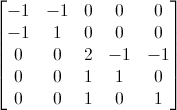 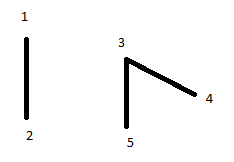 L =
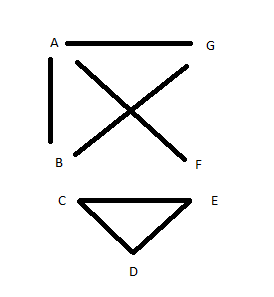 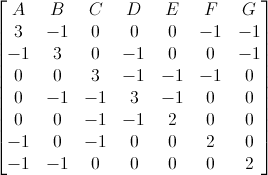 L =
Expected edges between I & j in a random network = (kikj)/2m
Q = modularity  = (1/4m) = ∑ (Aij – ((kikj)/2m)) SiSj
                             = (1/4m) ST B S

B is the modularity matrix Bij = (Aij – ((kikj)/2m))
Girvan and Newman Algorithm
Compute betweenness for all existing edges in the network
Remove the edge with the highest betweenness
Recompute all edge betweenness values
Repeat steps 2 & 3 until no edges remain
	-- The remaining connected components are the communities
Example
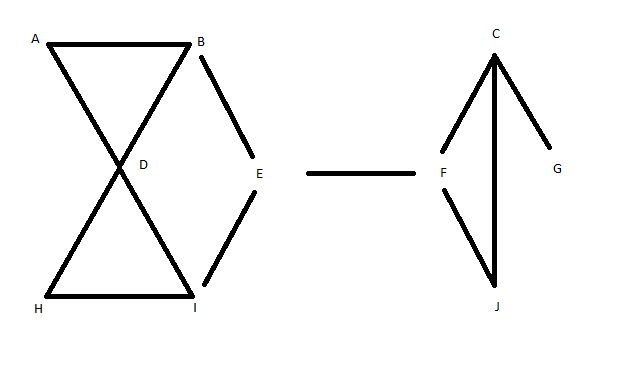 Positional Roles Analysis (1/4)
There are times when we can group nodes who relate to other groups of nodes in a specific manner; e.g., employer- employee; teacher- student ; father –son
Consider groups 1 and 2.
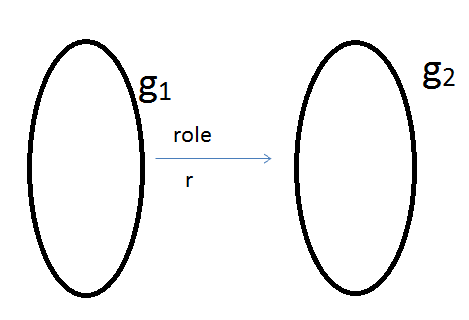 Positional Roles Analysis (2/4)
i.e. . The role is used for grouping.
Step 1: Find structurally equivalent nodes.
Positional Roles Analysis (3/4)
Step 2: Search for nodes that can be assigned to positions in groups from step 1.
In an adjacency matrix, position (i.e., groups) can be seen as blocks.
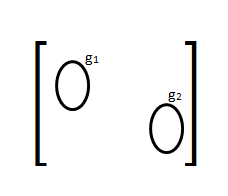 Positional Roles Analysis (4/4)
Step 3: Reduction – compute densities in blocks and if larger than a threshold, round up/ down to an image matrix:
Other equivalence groupings…
An alternative sets of node equivalence( White Retiz, 1983)This is non . proximity based.
Local Community Detection (1/4)
Community Detection Cont’d – Local ( clauset, 2005) Consider a graph G, with C   G about which we know all connections neighbors of C is U.
Local Community Detection (2/4)
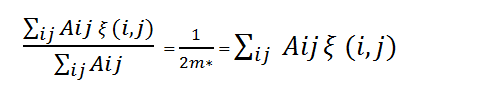 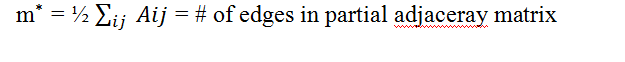 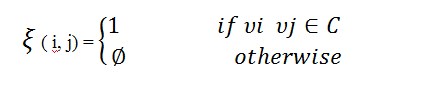 Local Community Detection (3/4)
Next, we define boundary of C being B.
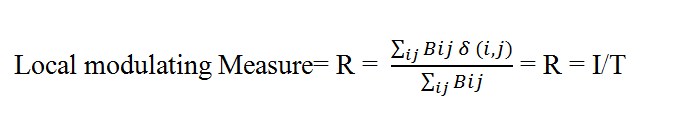 I = Interior 
T = Terminal
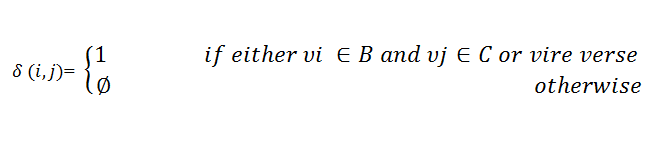 Local Community Detection (4/4)A Greedy Algorithm
Add v0 to C
Add all neighbors of v0 to U
Set B= v0
While  | C | < K do
 	For each vj ∈ U do 
 	Compute 
              End for
Find Vj such that             is maximum 
Add that Vj to C
Add all new neighbors of that Vj to U
Update R and B
End while
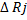 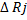 Changes in Local modularity
x = # of edges in T that terminated at Vj
y = # of edges that will be added to T by agglomeration of Vj
z = # of edges that will be named from T by agglomeration.